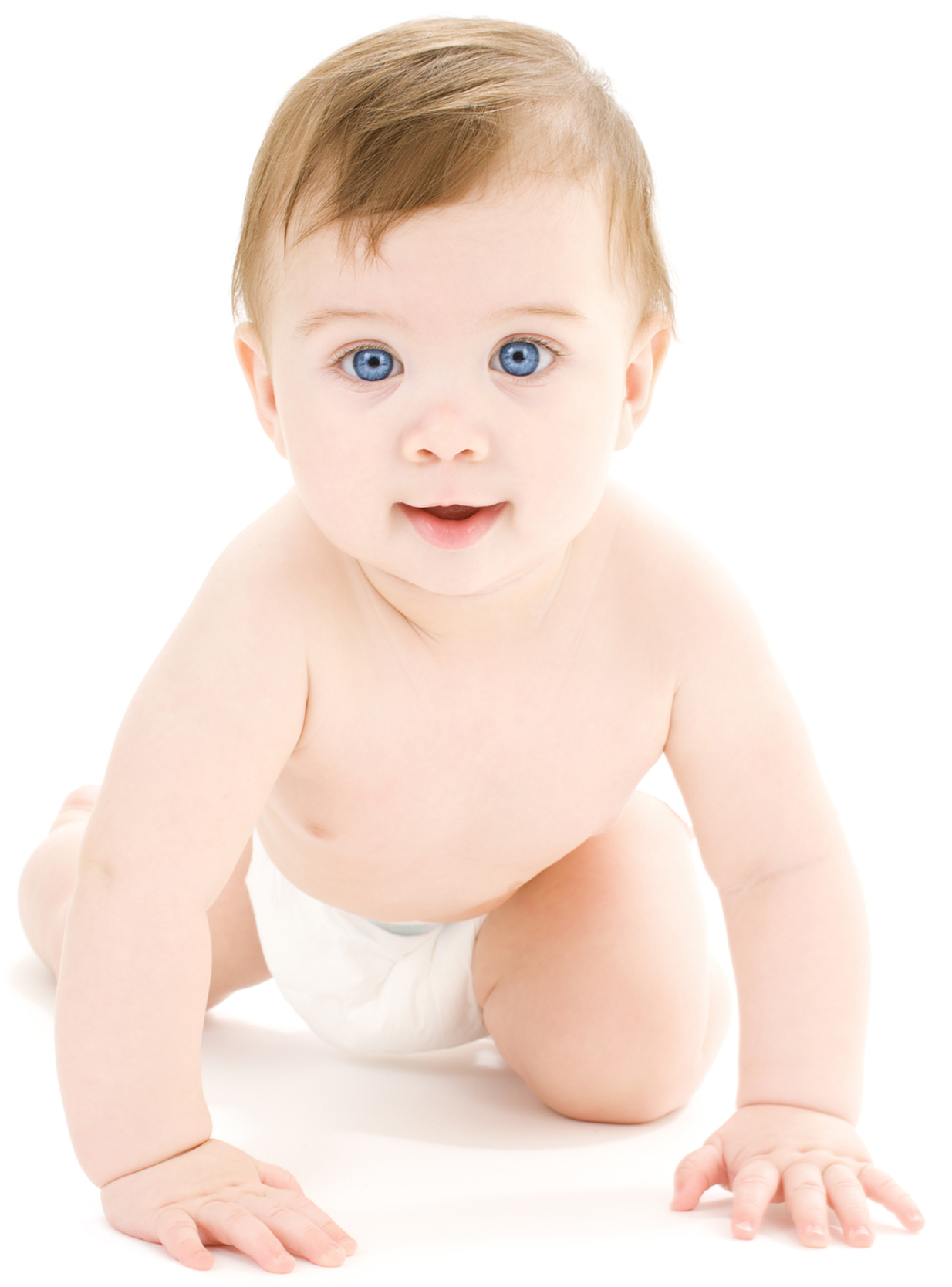 Monday 17th January 2022
LO: I can order information on a timeline.
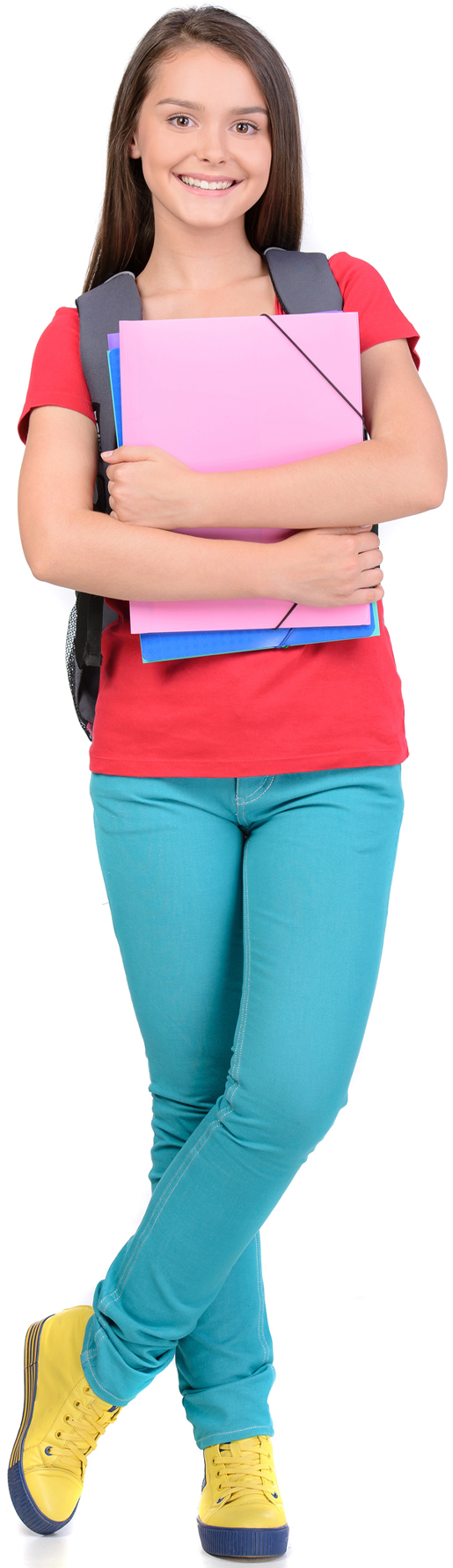 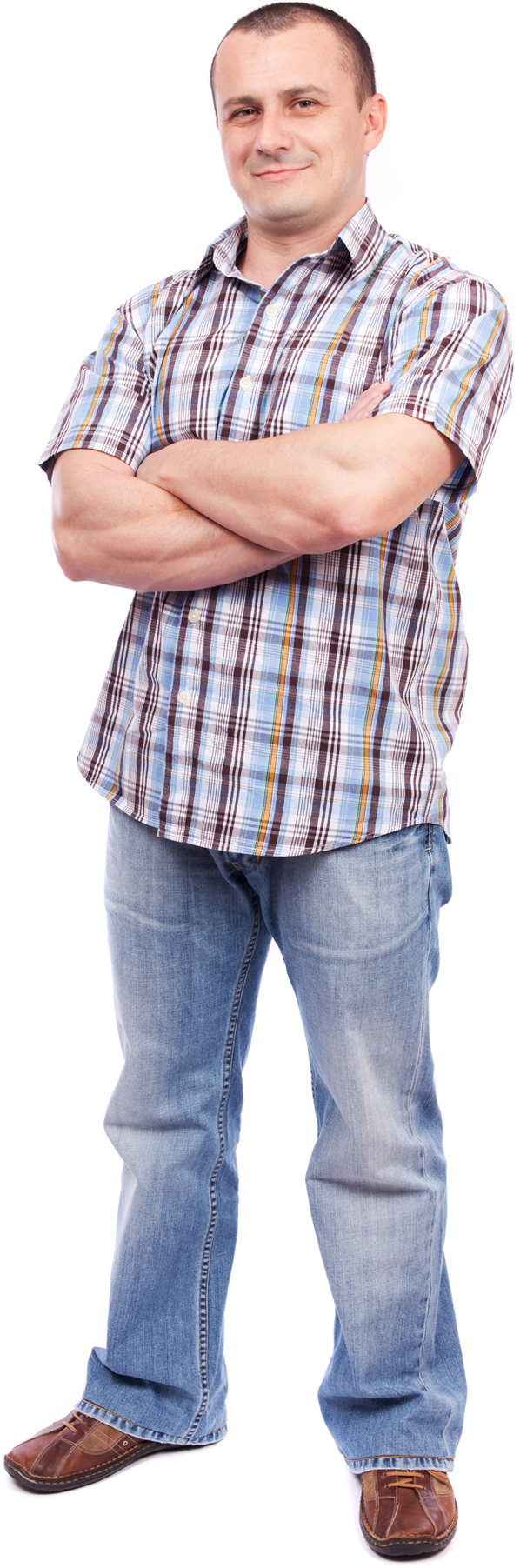 toddler
teenager
adult
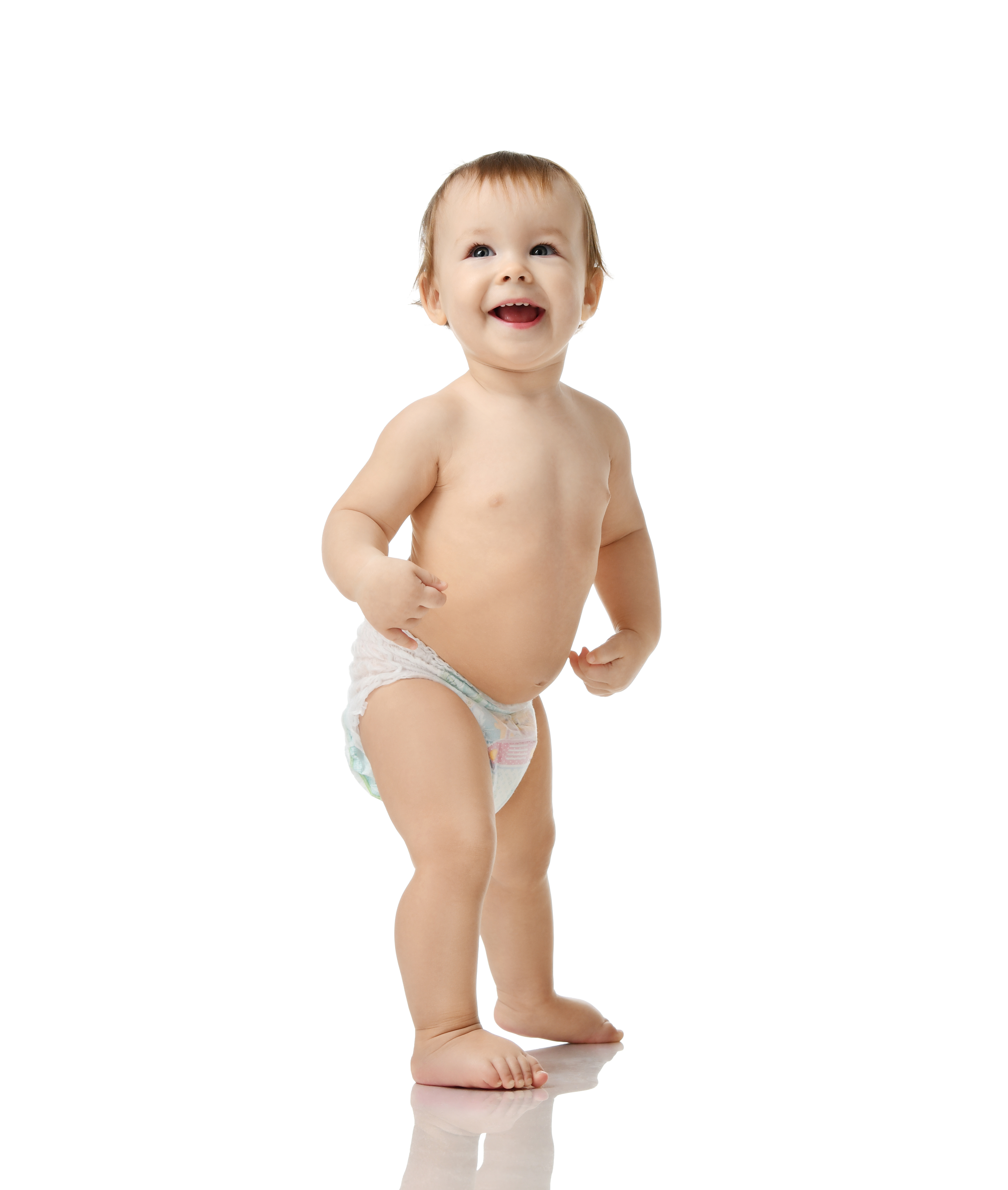 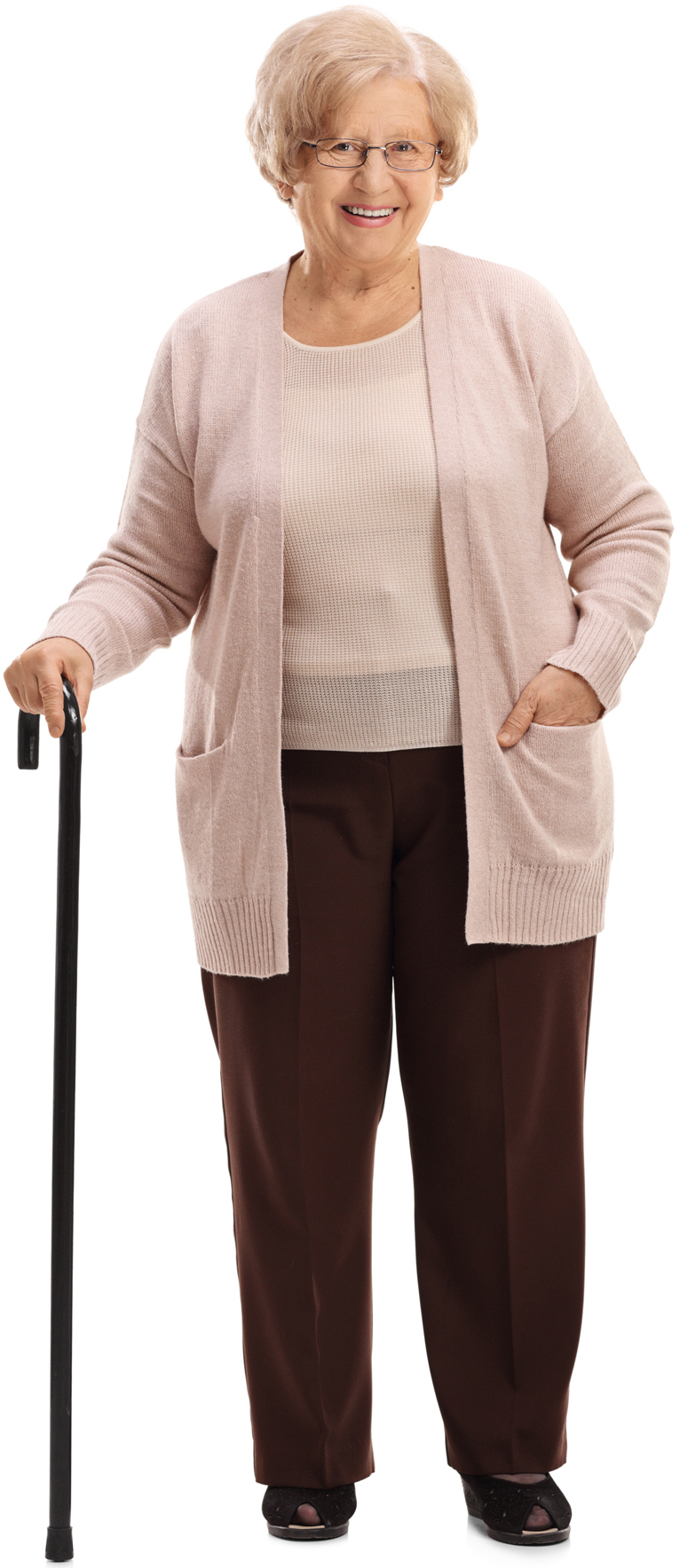 elderly
baby
child
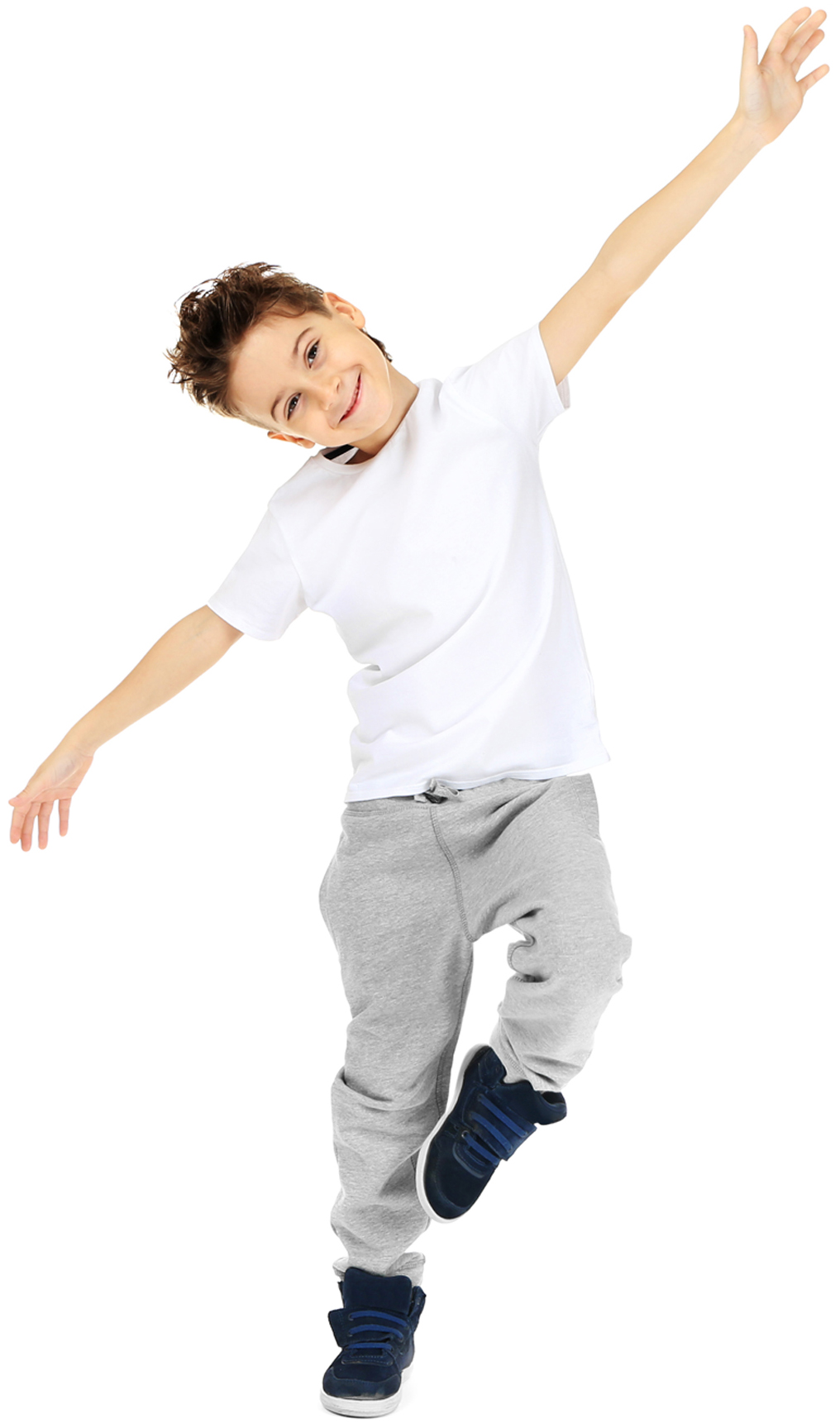 adult
baby
child
elderly
teenager
toddler
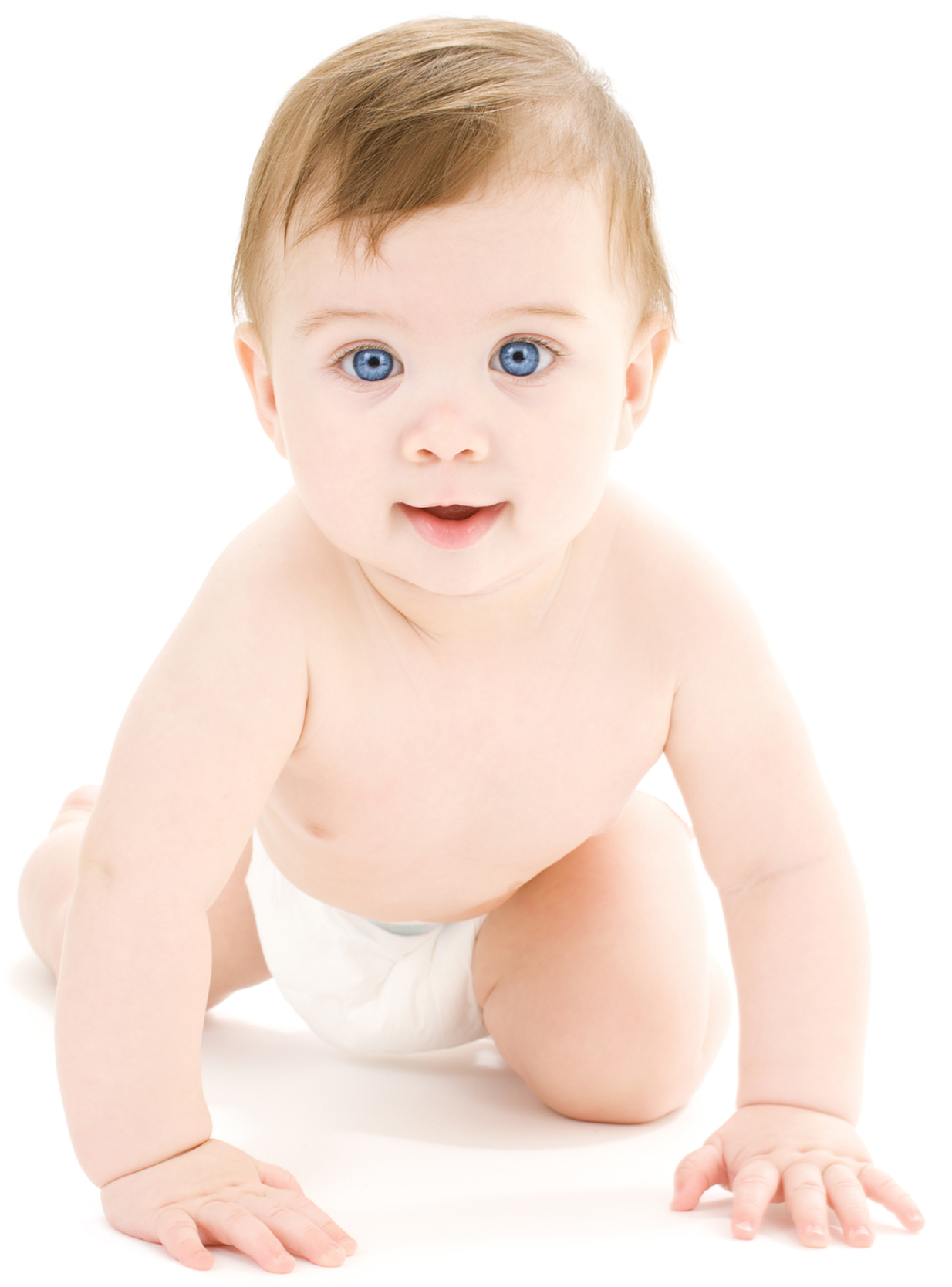 Monday 17th January 2022
LO: I can order information on a timeline.
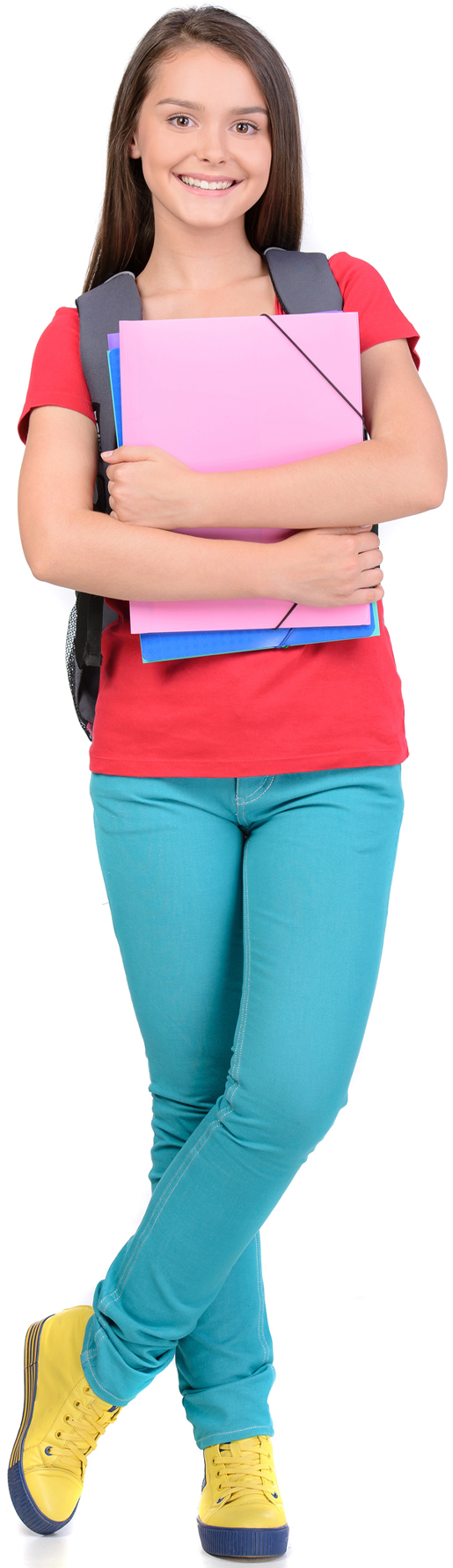 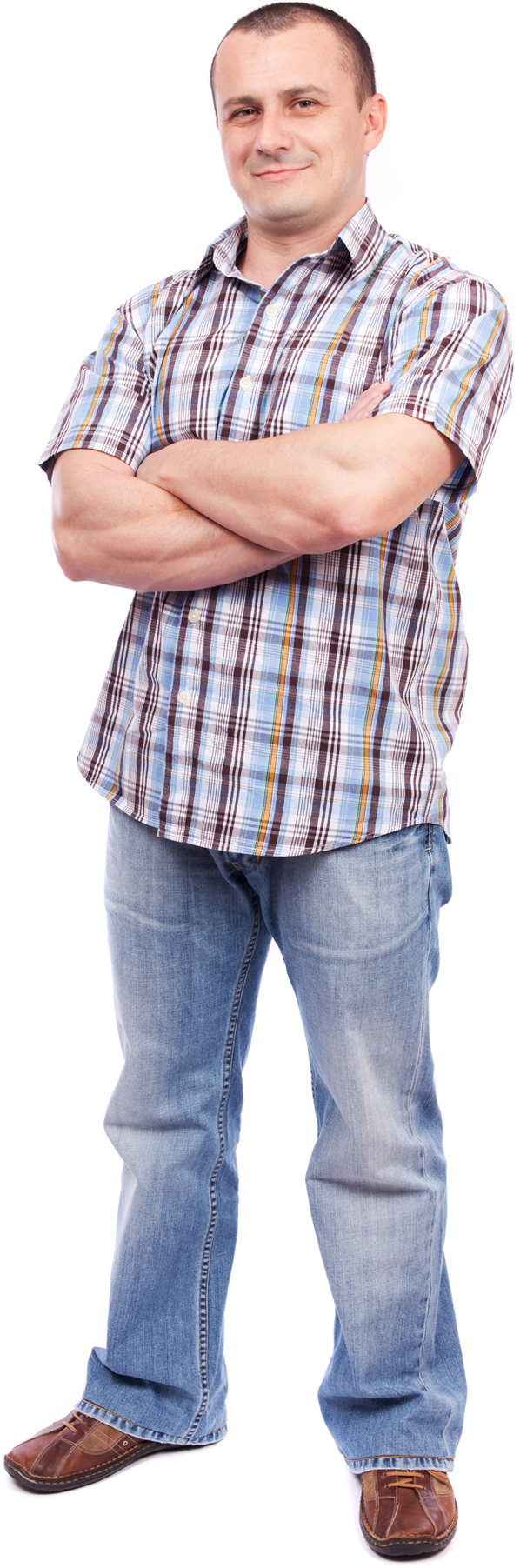 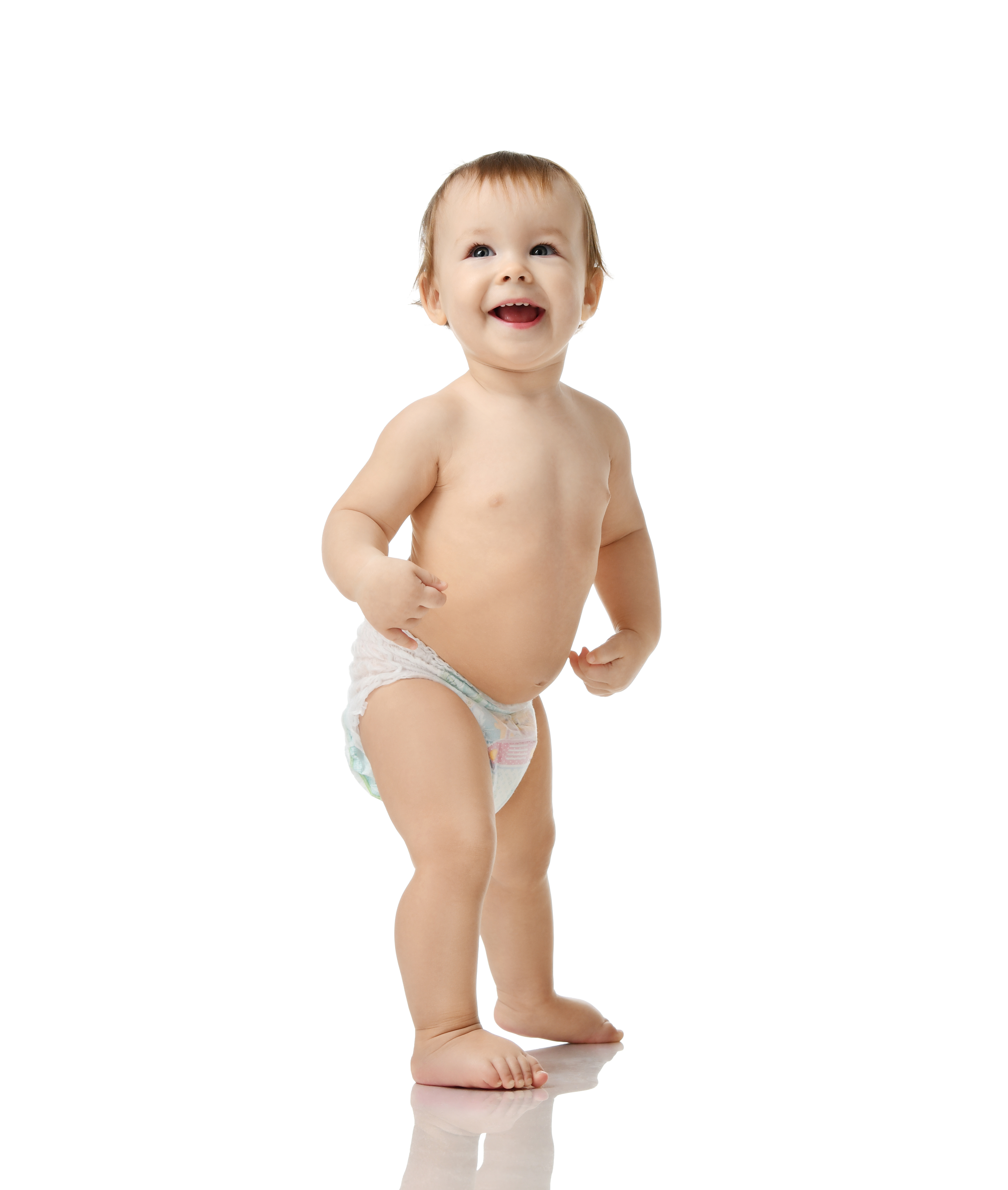 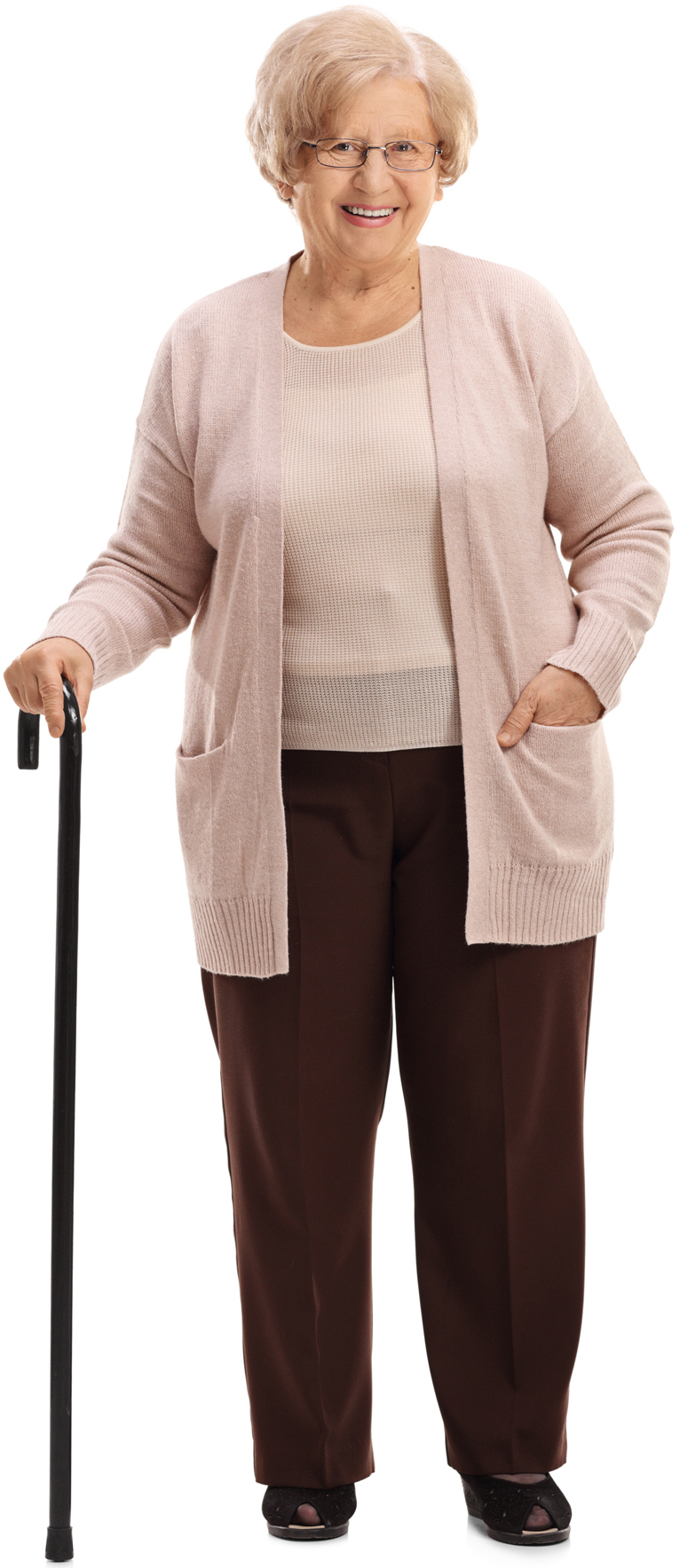 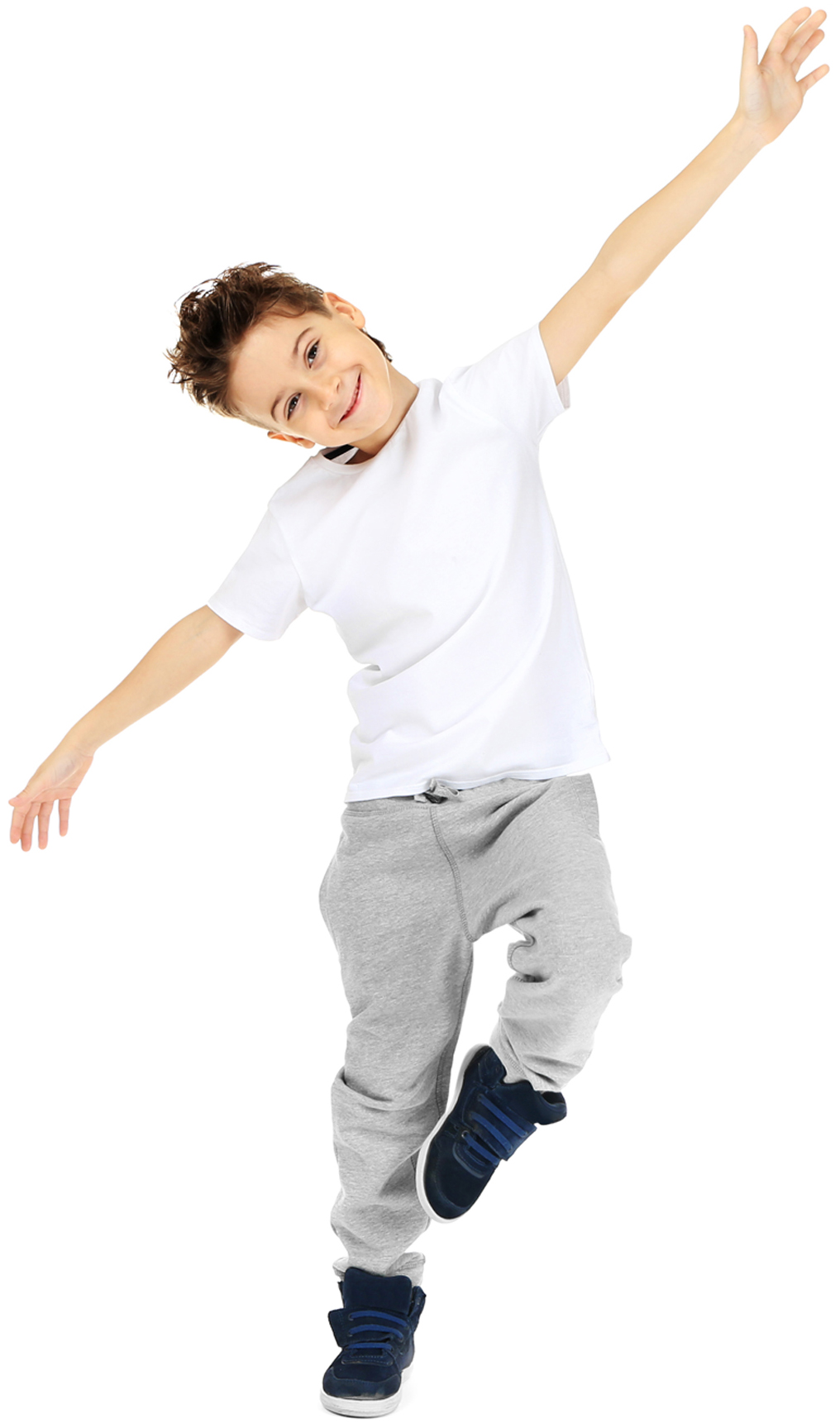 adult
baby
child
elderly
teenager
toddler
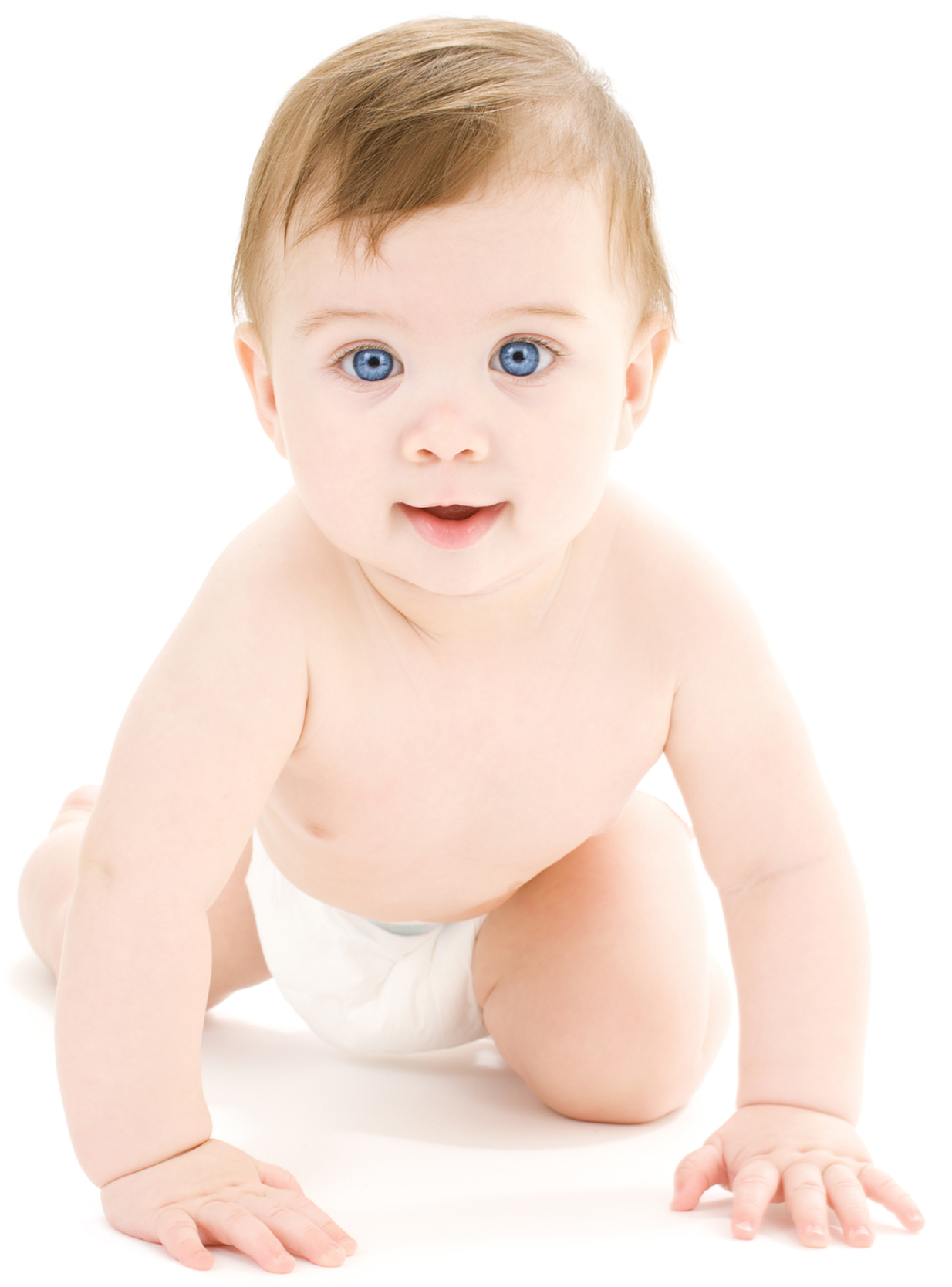 Monday 17th January 2022
LO: I can order information on a timeline.
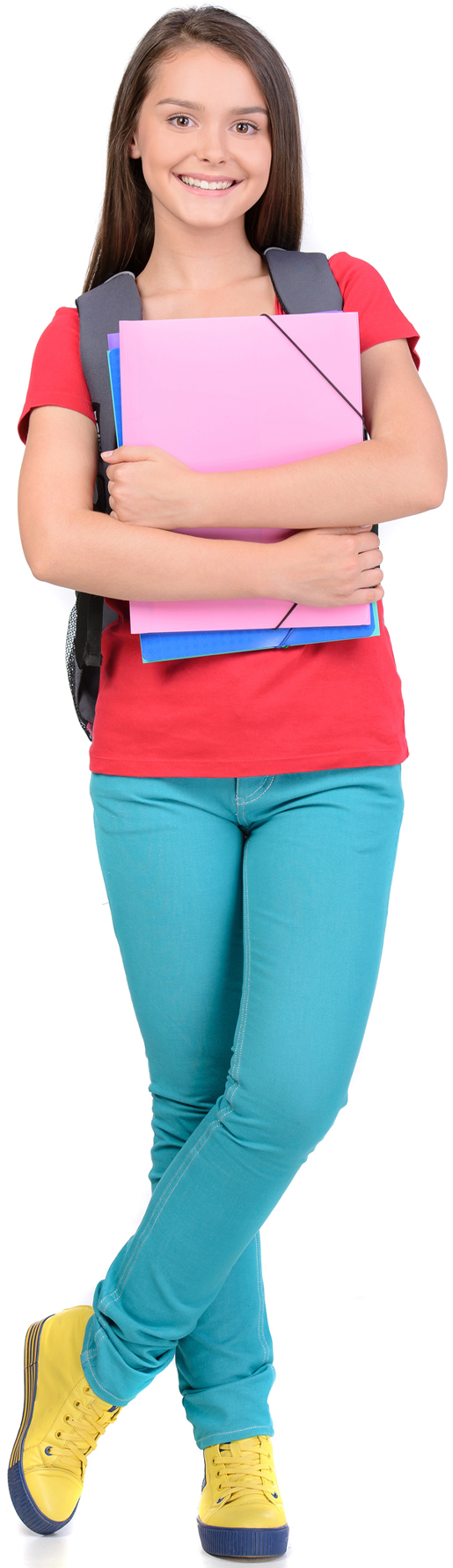 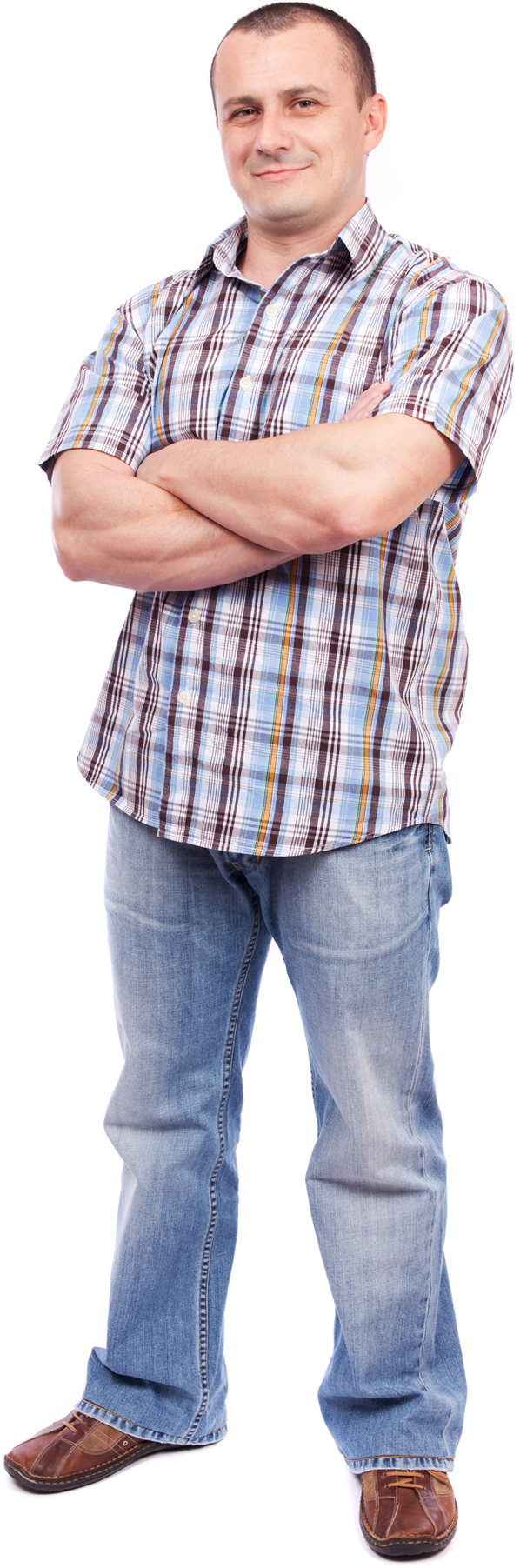 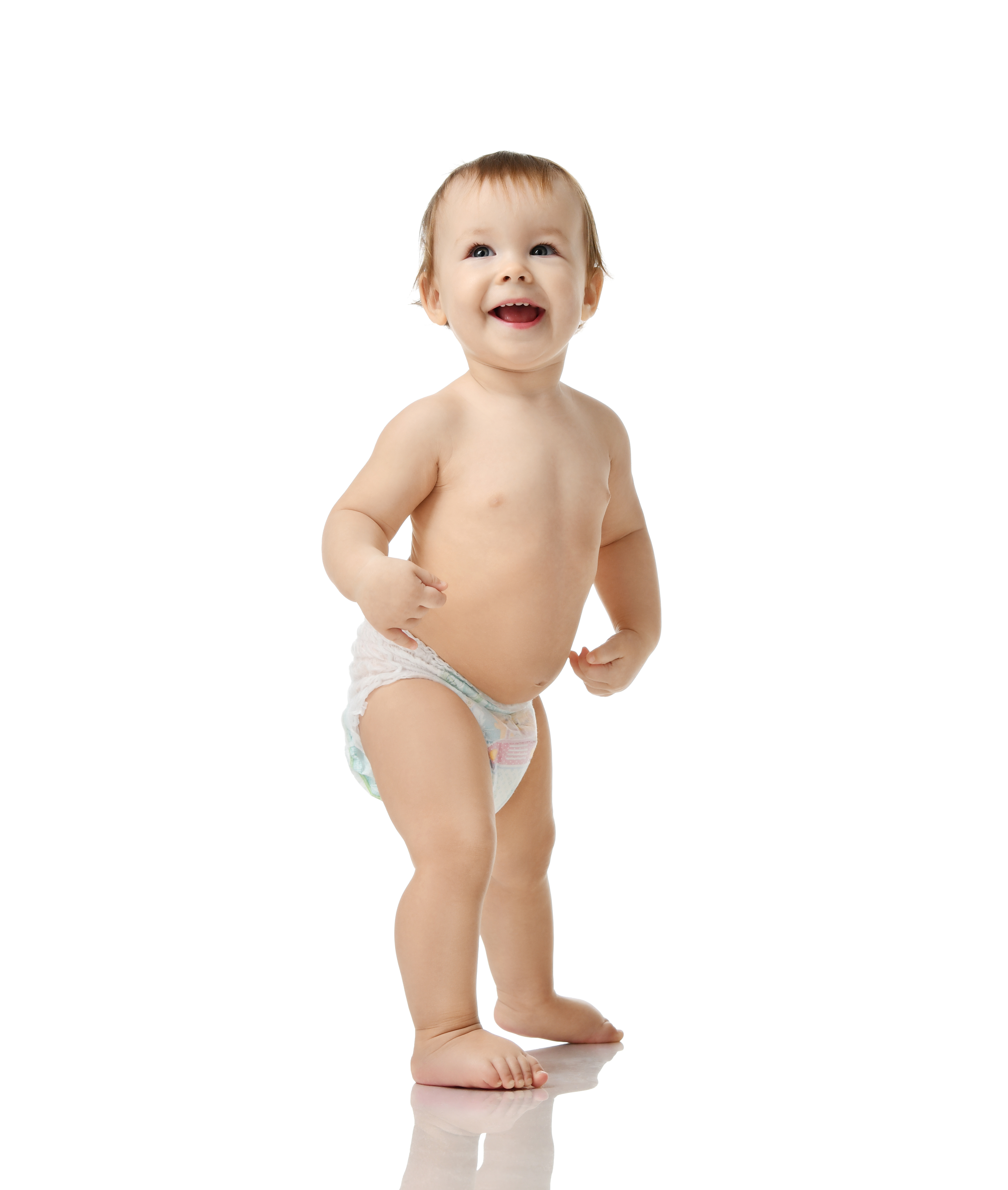 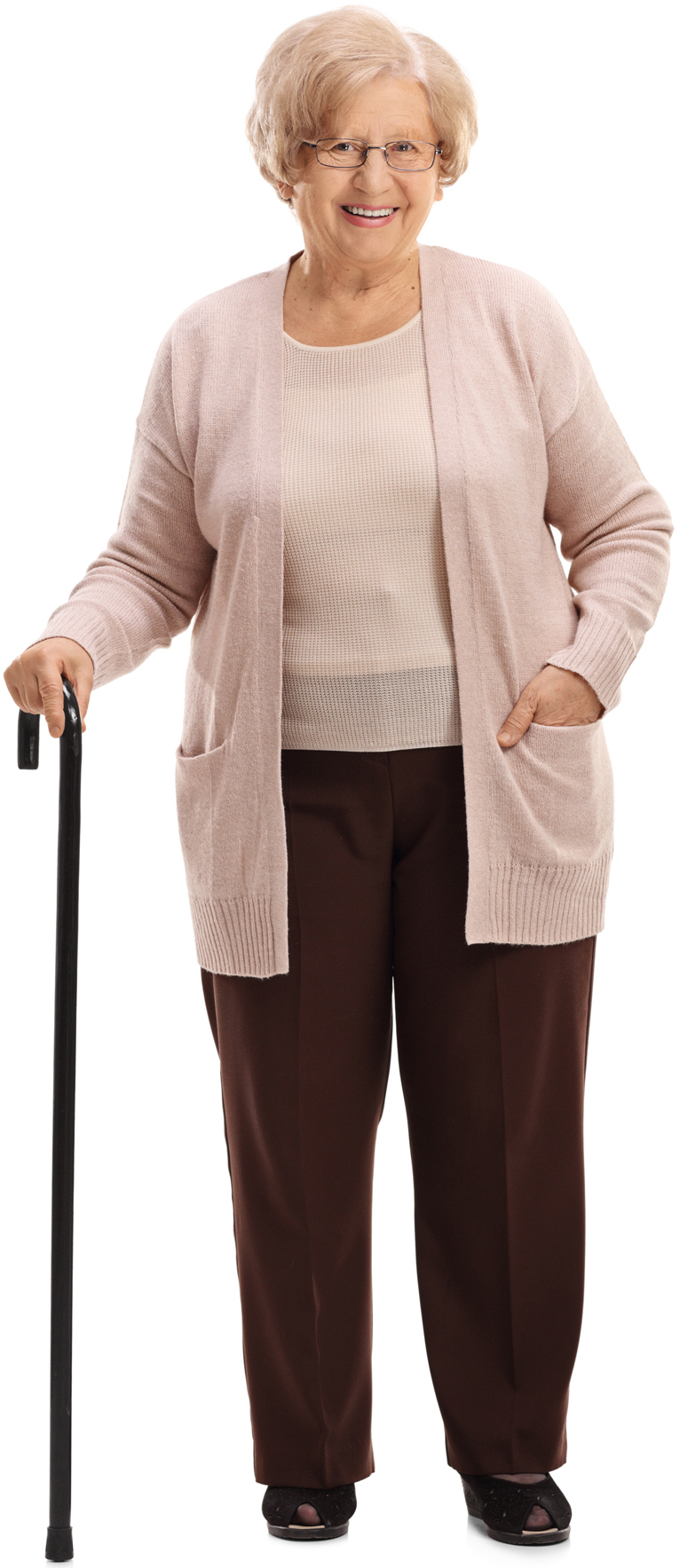 What 2 stages have you completed?
____________________________
____________________________
What stage are you currently in?
_______________________________
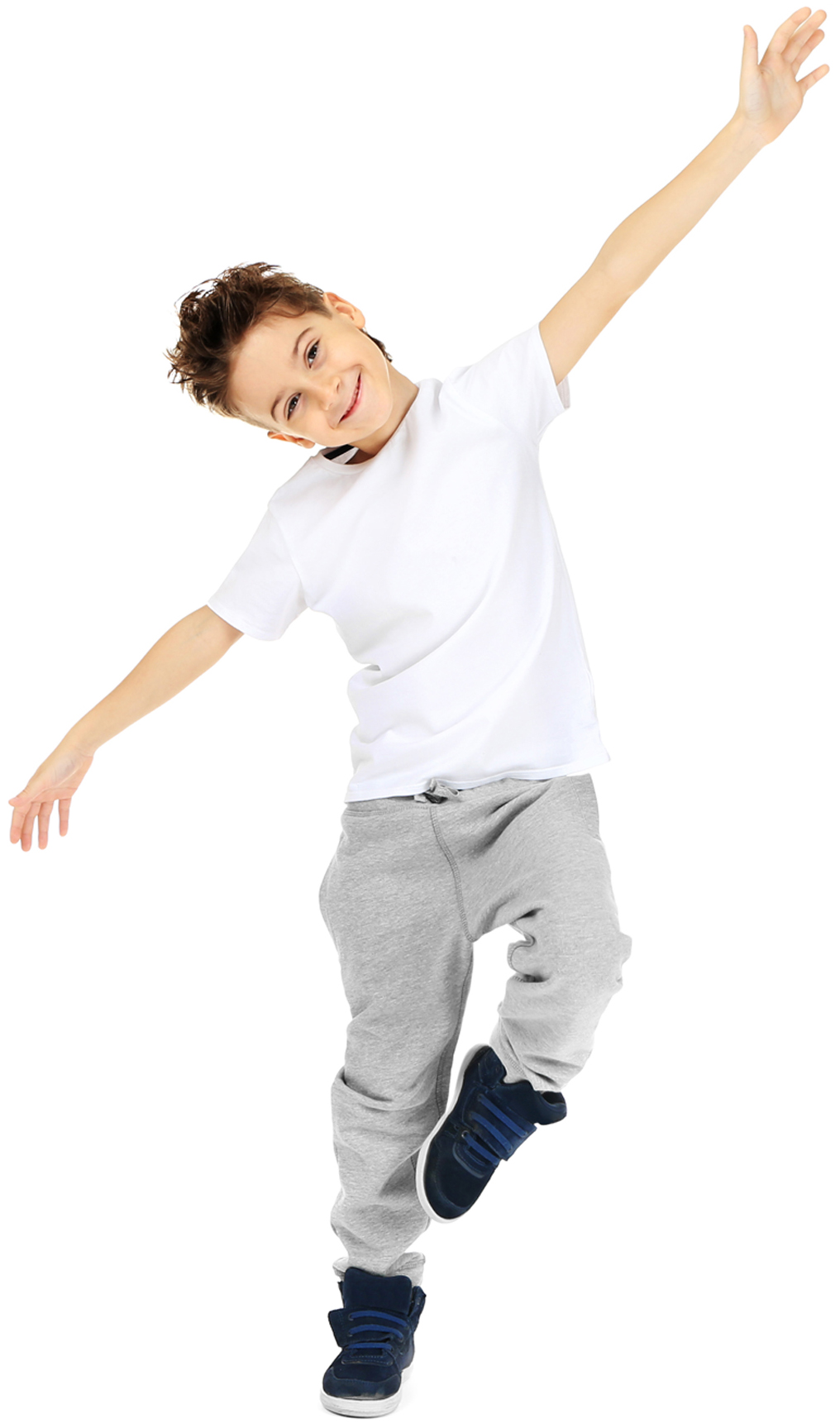 adult
baby
child
elderly
teenager
toddler